Формы и методы обучения
                 на уроках ОРКСЭ
                          модуль
 «Основы мировых религиозных культур»
Использование активных и интерактивных методов
Активный метод - самостоятельная работа, творческие задания
Ученик
Учитель
Ученик
Ученик
Интерактивный метод - взаимодействие
Ученик
Учитель
Ученик
Ученик
Притча, игра, обсуждение домашней творческой работы, синквейн
«Инсерт» 
      Соотнесение текста с первичной информацией
      Изобразительный проект (составление вопросов по тексту, составление рассказа от первого лица)
3. Эссе
    Мини-сочинение
    Составление словаря
Формы учебной деятельности
-Творческие задания
-Работа в группах (взаимные вопросы и задания, составление кроссвордов)
-Экскурсии
-Газеты, инсценирование сказок, литературно-музыкальные композиции
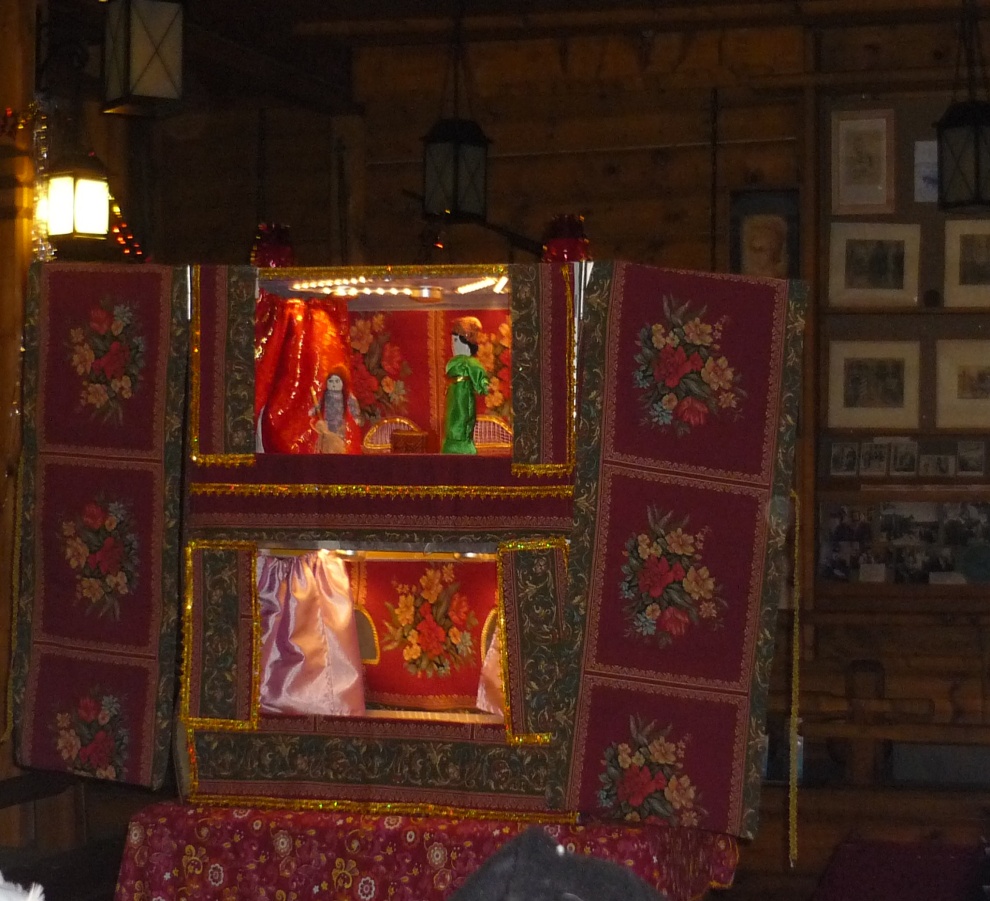 Рождественская поездка
деревня Выра
Дом станционного смотрителя
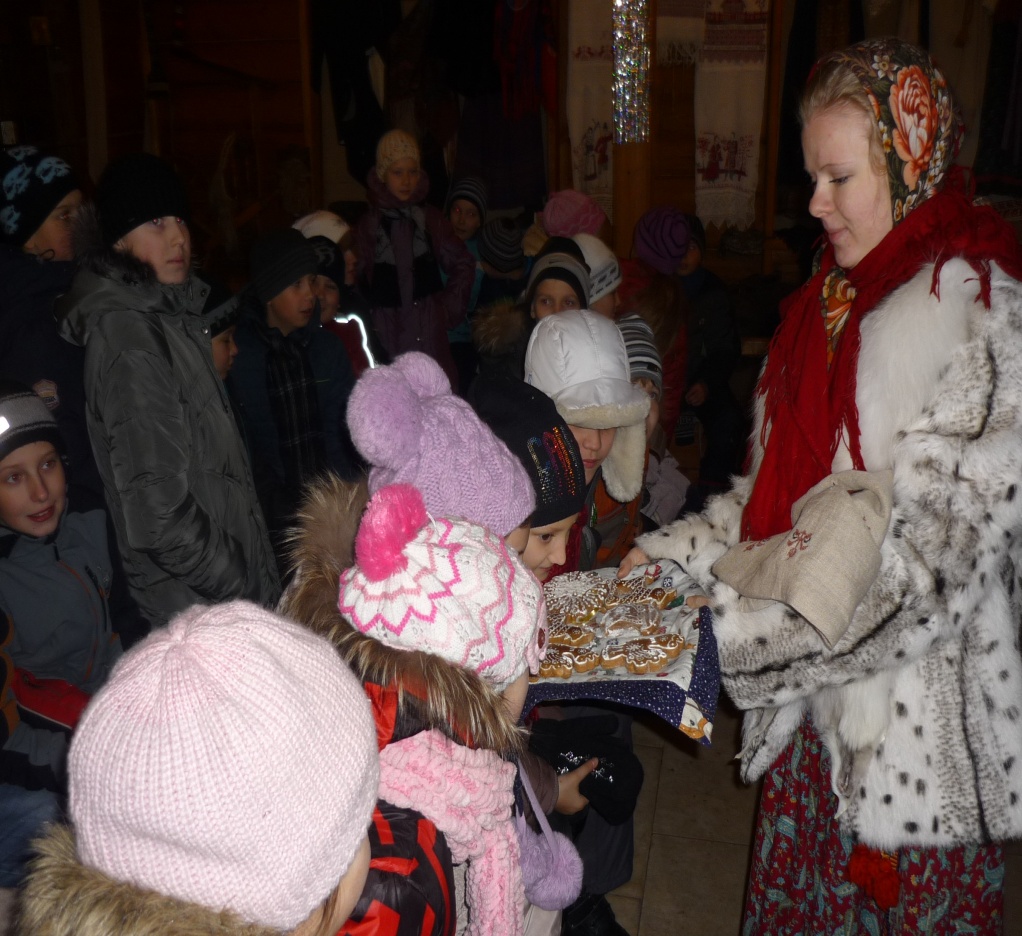 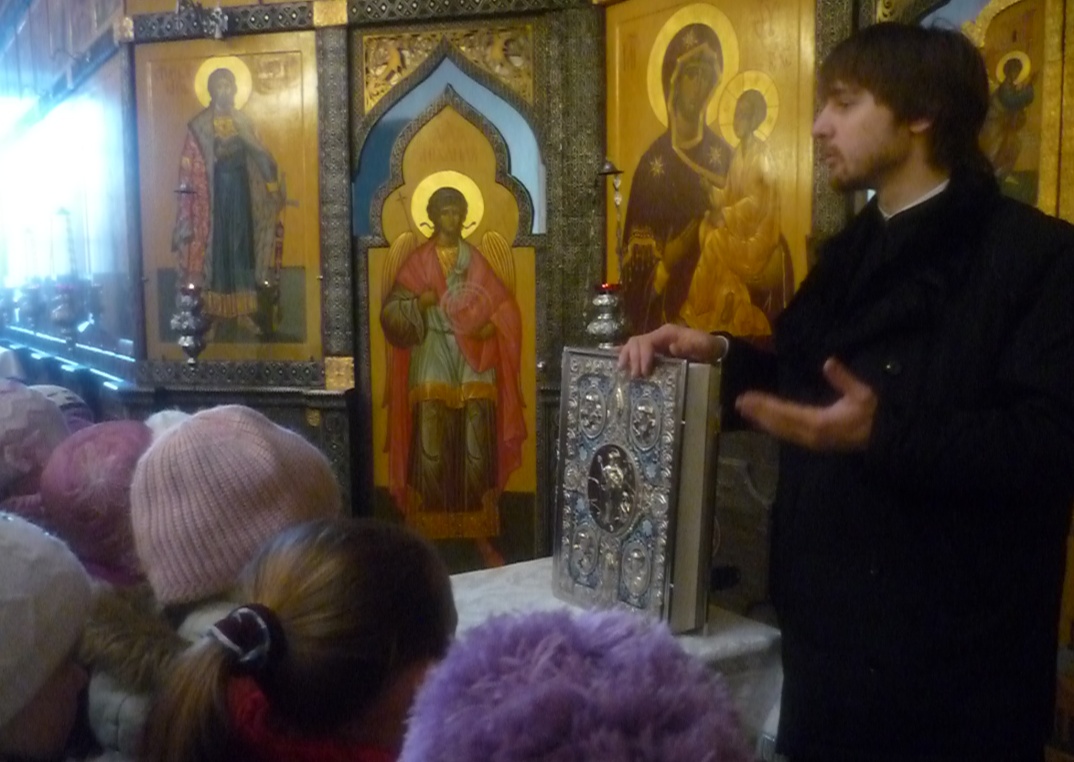 В Свято-Троицком храме
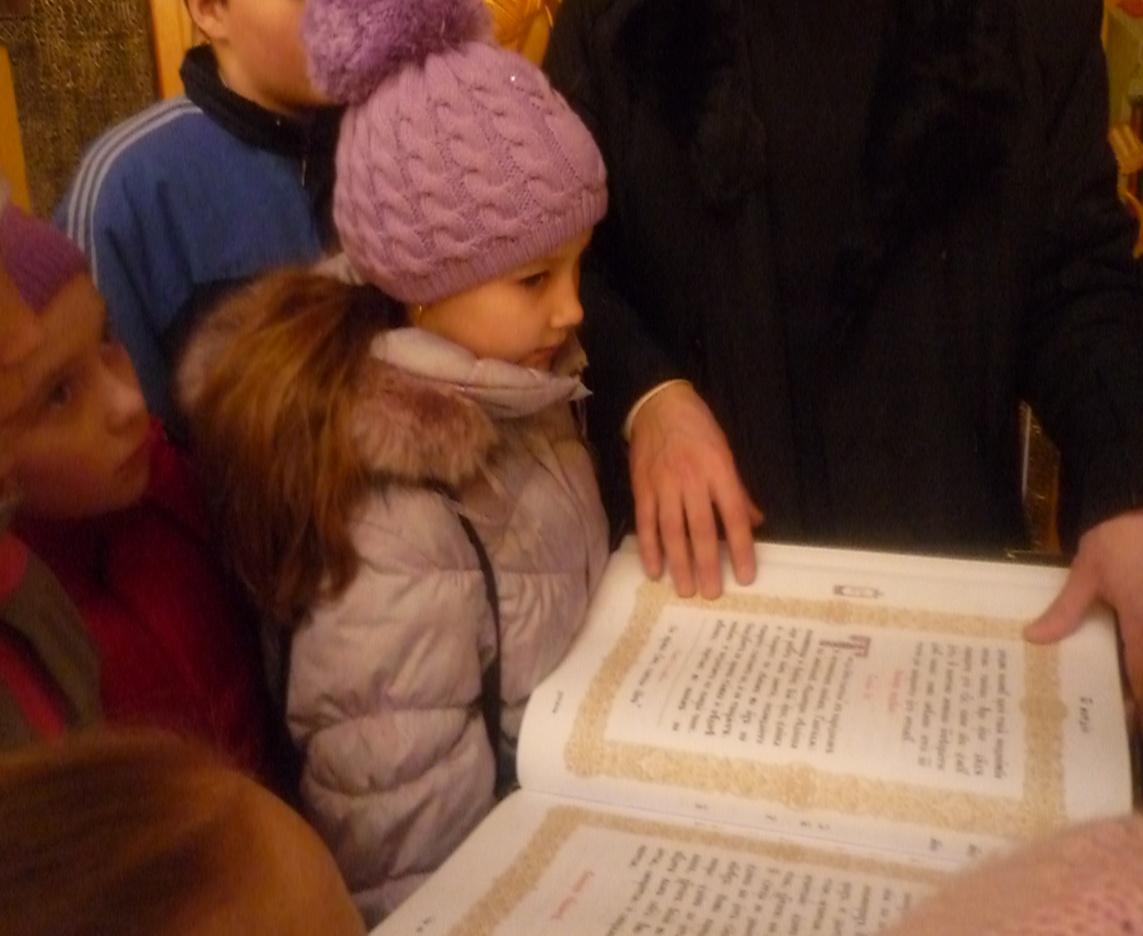 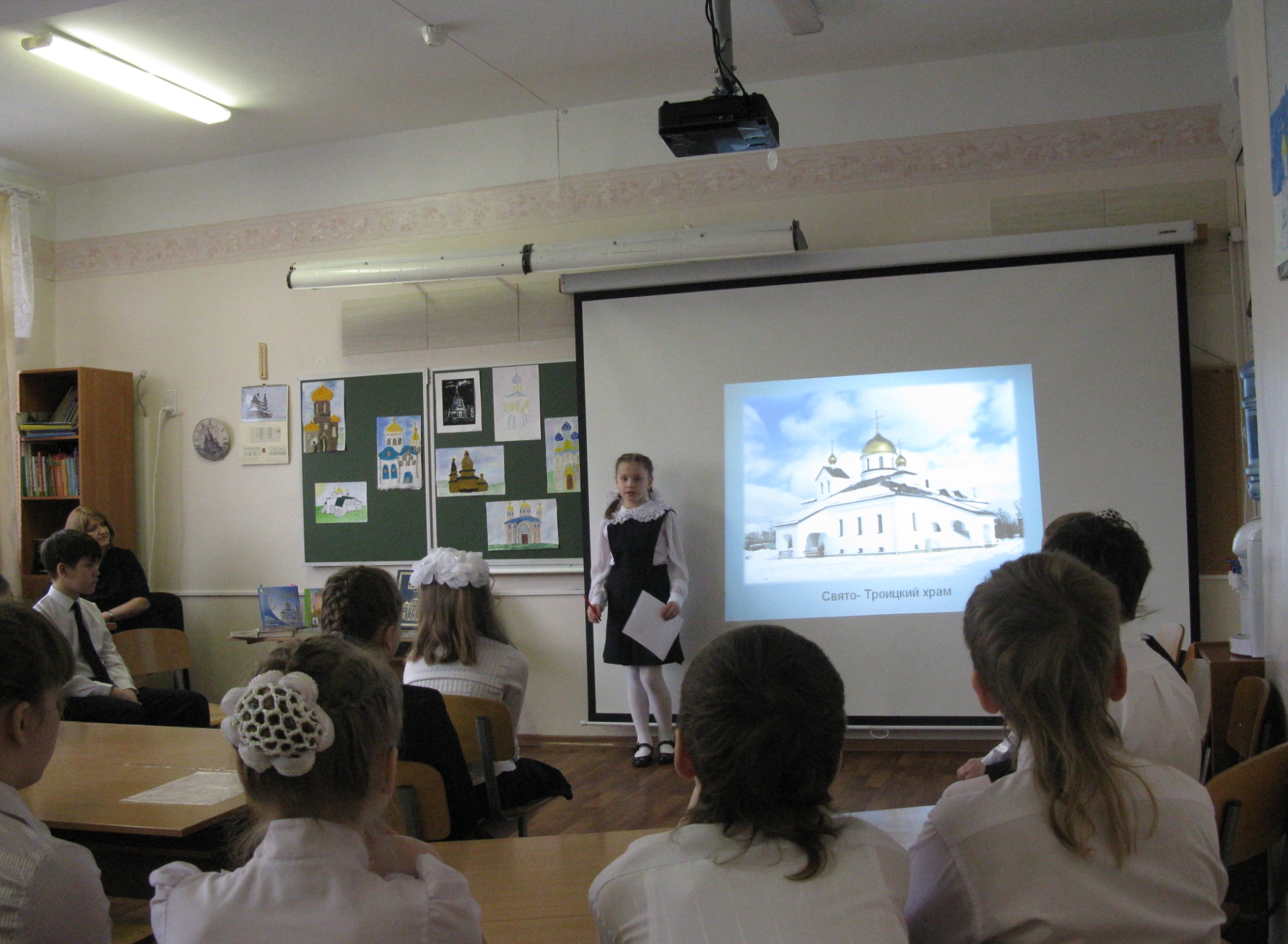 Творческая работа « Храмы Усть-Ижоры»
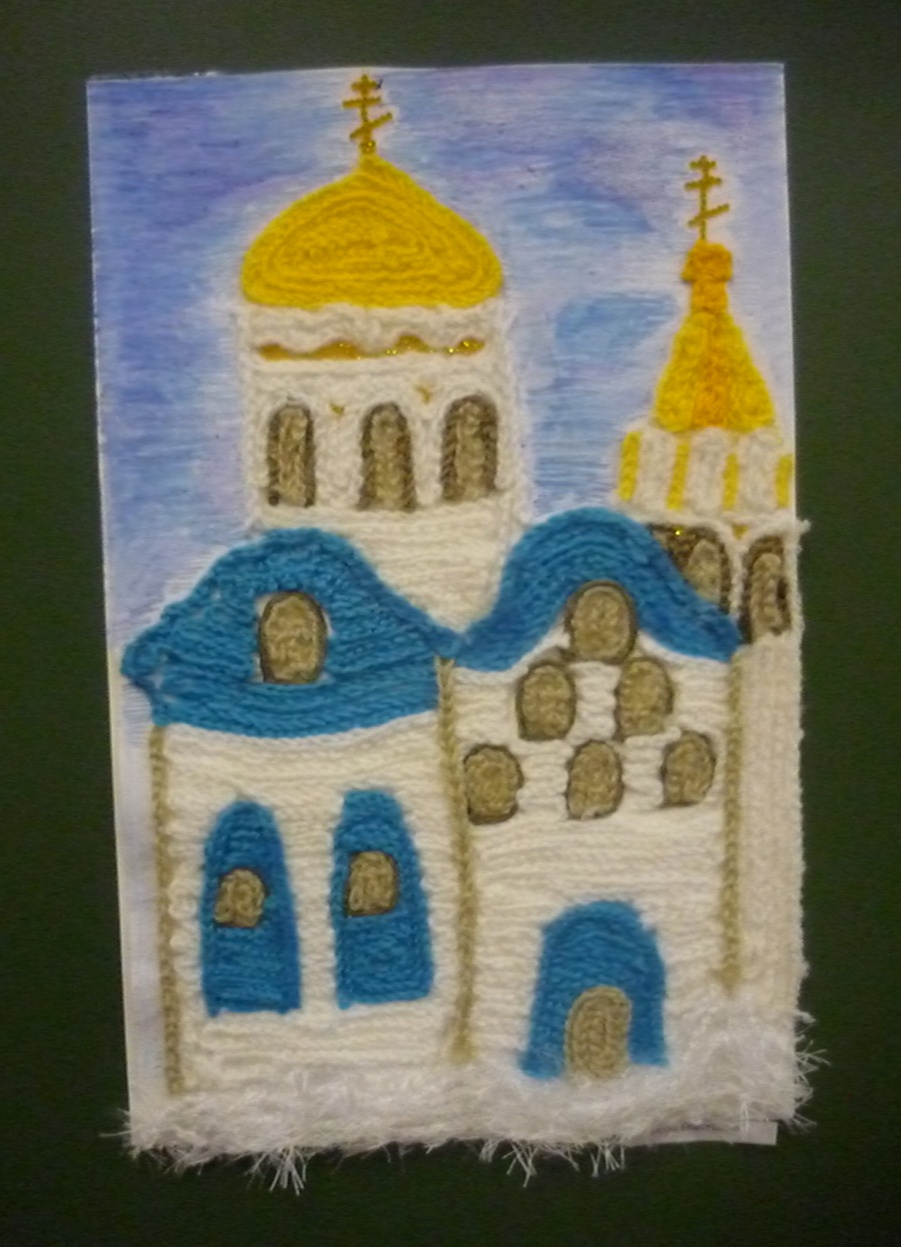 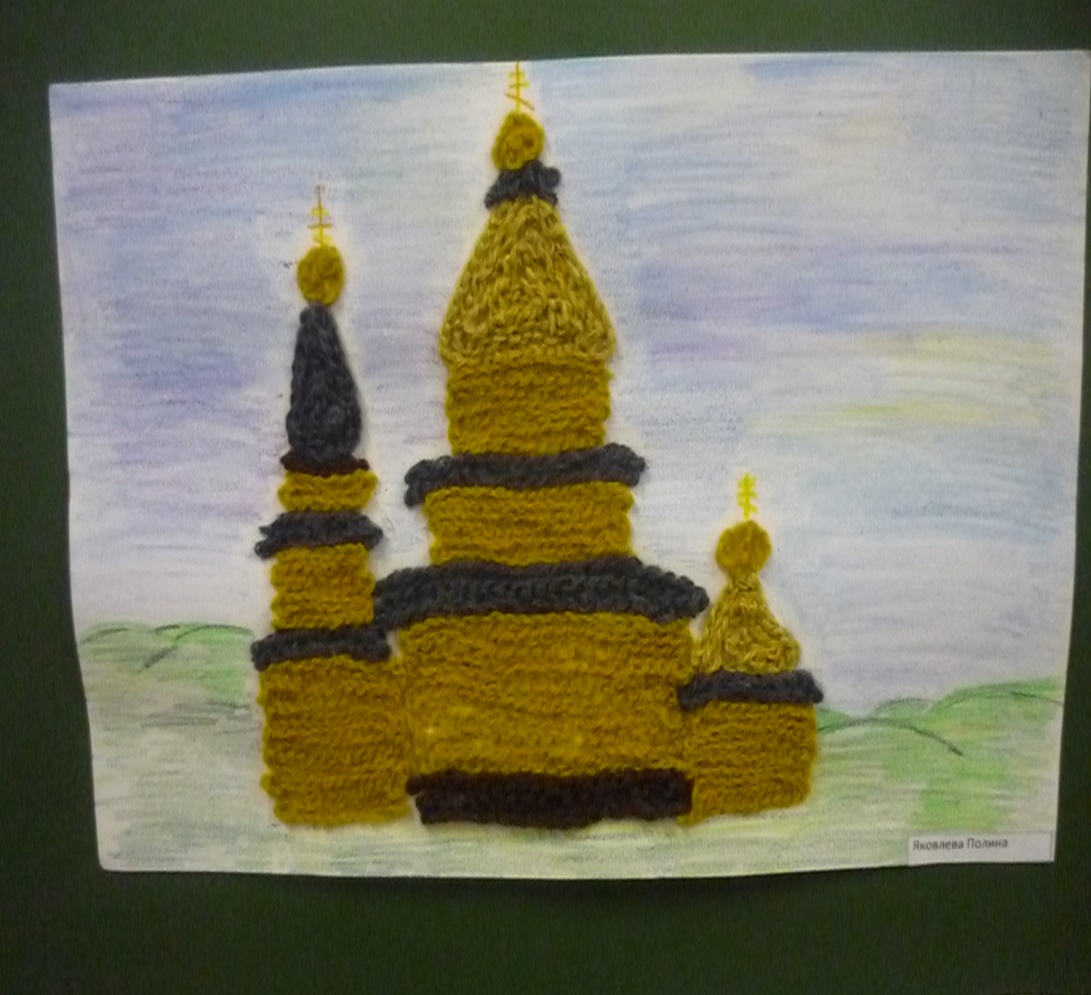